Aprendizaje a través de las T.I.C.
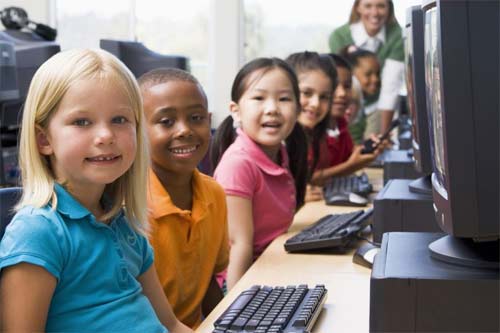 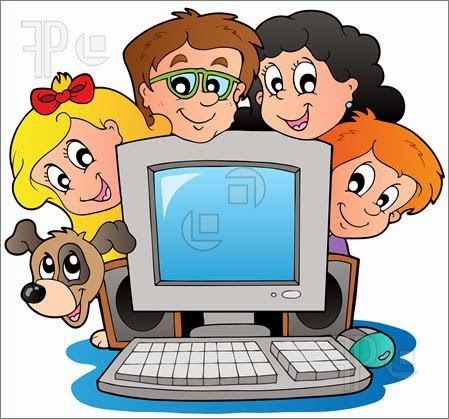 El aprendizaje de las T.I.C. es un proceso en cual las personas desarrollan habilidades conociendo, explorando,creando
en los diferentes tipos de programas como work, Excel, power point y otros que han facilitado
 el trabajo del hombre y en los diferentes aspectos que forman parte de la vida del individuo.
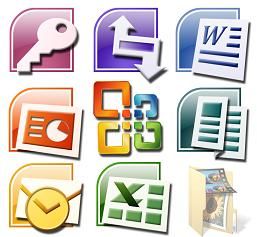 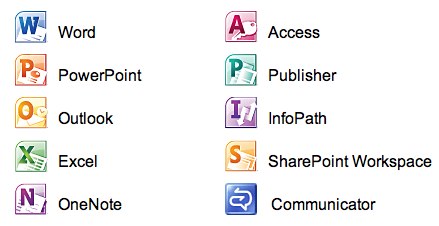 A través del aprendizaje de las T.I.C. se puede compartir y transmitir a otros el conocimiento
Para construir un mundo mejor.
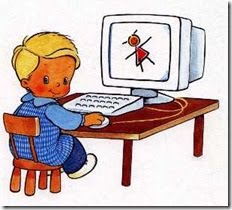 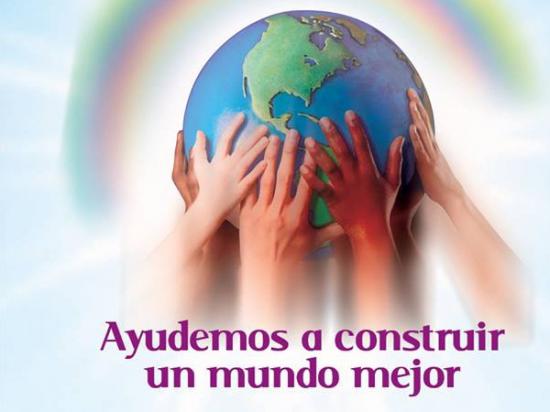